Effects of Kidspreneurship on childrens’ autonomy in Pakistan
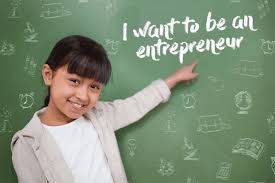 Muhammad Wahaj ZaidiSt.Michael’s Convent SchoolSabika AlisherJinnah University for Women
INTRODUCTION
Kid’s preneurship is a unique and rapidly growing idea of business run by kids. In kidspreneurship program, chance is given to kids to analyze issues and make comment on them. Kidspreneurship empowers kids with the entrepreneurial mindset and skills they need to succeed in the 21st century. It is all about fostering a pioneering grit in every child. In the future of work, entrepreneurship is a sheer ‘must-have’ skill. Kids must have a growth mind-set in order to lead a happy and fulfilling life. In a developing country like Pakistan kidspreneurship should be promoted in school curriculum to bridge the income imbalance through kids autonomy.
LITERATURE REVIEW
Nowadays, entrepreneurship is a key issue due to its significance on emergence and survival of organizations and as a driving force in modern economies and societal development (Zahra, 1995).
Evaluation of entrepreneurs‟ characteristics indicates that these people have a set of features and identifying them can provide a suitable situation for reinforcing and extending the entrepreneurship among the people of the society. These features are as follows:
 flexible to risk (Shahrokni, 2005),
 time orientation, 
self-denial, the desire to improve and succeed in politics (Sharifzadeh & Zamani, 2006),
 Goal orientation, (Shahrokni, 2005),
 Interested in competition, 
power endurance (Sharifzadeh & Zamani, 2006), 
optimism, 
being prospective, 
locus of control, motivation,
 being determined, 
having self-confidence, 
result orientation,
 creativity and innovation, power seeking, 
independence seeking (Karimi & Mobaraki, 2012), (Karimi, Sofiyabadi, Mobaraki, & Madanipour, 2012), (Alhuei, Karimi, & Alizadeh, 2014).
Objectives
To identify the opportunities of kidspreneurship in Karachi Pakistan
To investigate how kids use their income 
To explore the financial status of the families of kidspreneurs
Research Questions
Are there any business opportunities for kidspreneurs in Karachi Pakistan?
What are the ways kids use their income?
What financial status does the familiarizes of kidspreneurs enjoy?
Methodology
Qualitative
Purposive Sampling
Semi structured interviews
Thematic analysis
Q1	What type of business you are engaged with?
Several children responded differently according to the nature of their product. Mostly the girls entrepreneurs were engaged in jeweler making and Arts and crafts while boys kidspreneurs responded with origami weapons and food items .
Q2	How did this idea strike in your mind?
Some of them replied that they carried the tradition of their family. Their mothers were engaged in jeweler making so they also did the same. Kids selling origami weapons replied that they used to watch movies and were inspired by the weapons so they searched internet and found many videos on youtube.
Q3	Who supported you in your business?
Kids were thankful to their parents who provided initial capital for their business. Besides they were appreciating the efforts of school for providing them a platform ro present their business and sell products. They were thankful to their friends who help them in all arrangements.
Q5	How much do you earn approximately?
Most of the respondents replied that it depends on the circumstances because they are not doing it on full time basis. They also give time to their studies so they earn more when they are on school off and less on school days.
Q6	How do you use your earning?
It was a mix of replies some of them said they go for shopping. Some of they spend on food. Few of them said they support their family and very few replied they spend on charity.
Conclusion
This study focus on knowing the children perception on financial autonomy while doing business. As Pakistan is a developing country it is good to have kidspreneural activities to bridge income inequalities. It also makes the kids empowered and confident.